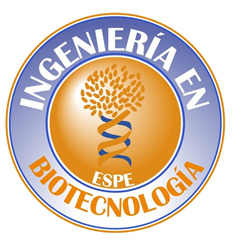 DEPARTAMENTO DE CIENCIAS DE LA VIDA Y DE LA AGRICULTURA
CARRERA DE INGENIERÍA EN BIOTECNOLOGÍA


“Desarrollo de un bioproceso para la extracción y purificación de las proteínas del suero de leche de vaca obtenido en la producción de mantequilla en la empresa Pasteurizadora Quito S.A.”
Elaborado por
Mónica Margarita Campaña Mejía
Director del proyecto
Dr. Luis Enrique Trujillo PhD.
Marzo, 2022.
VERSIÓN: 1.0
INTRODUCCIÓN
1
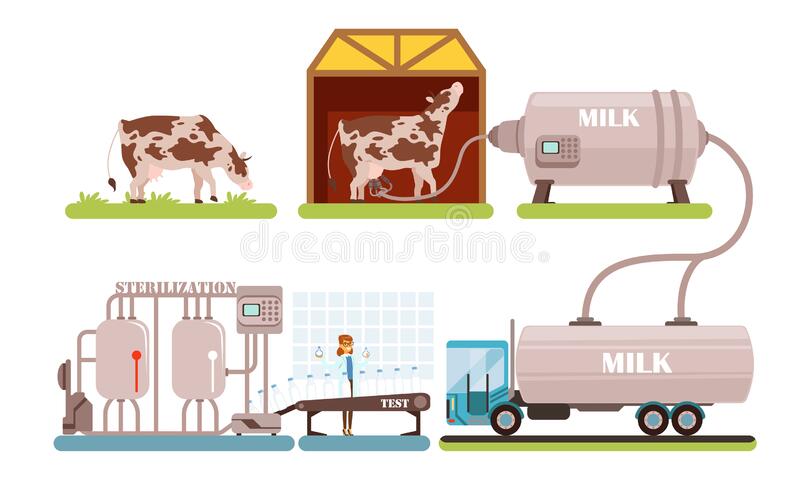 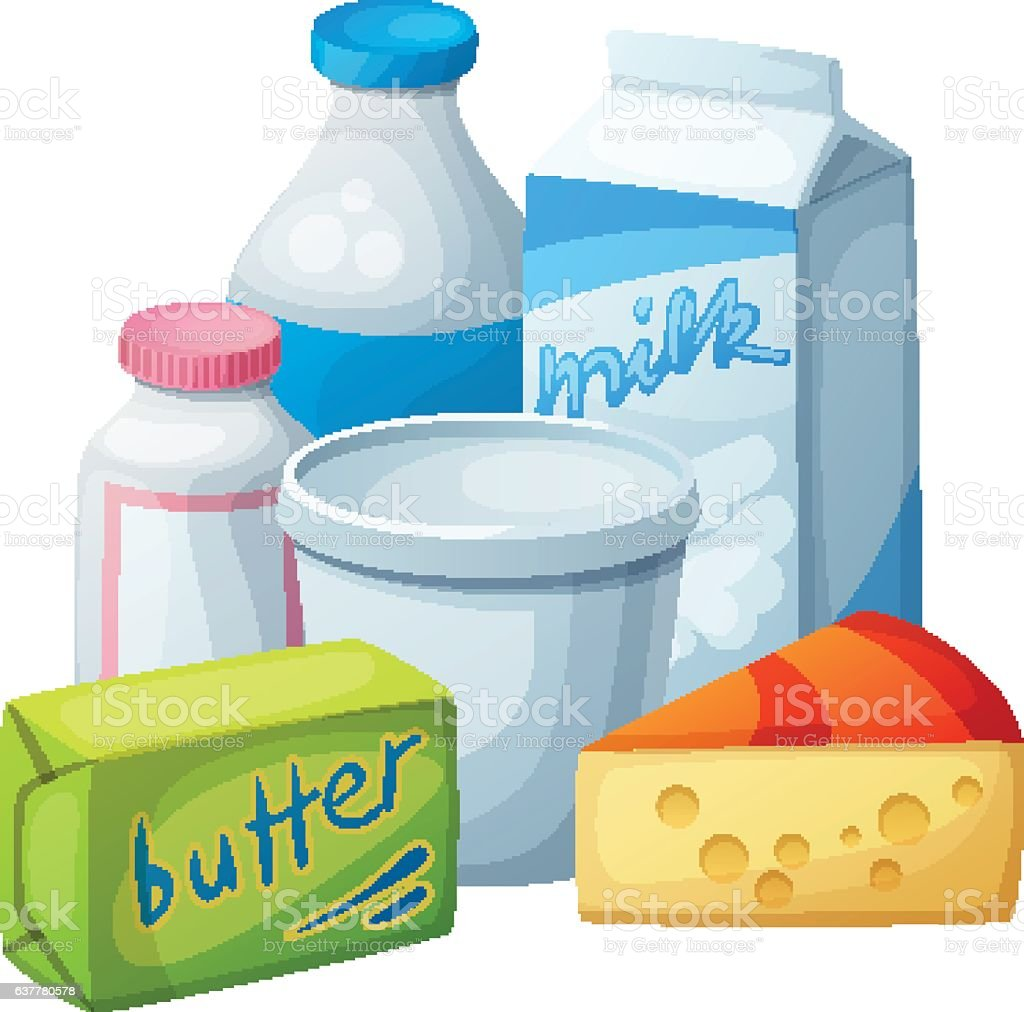 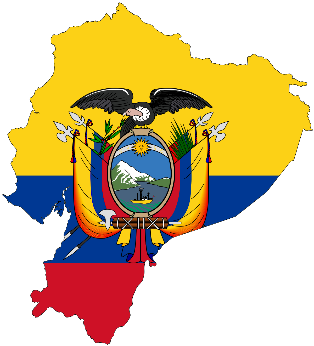 836.518 vacas
53% industria formal
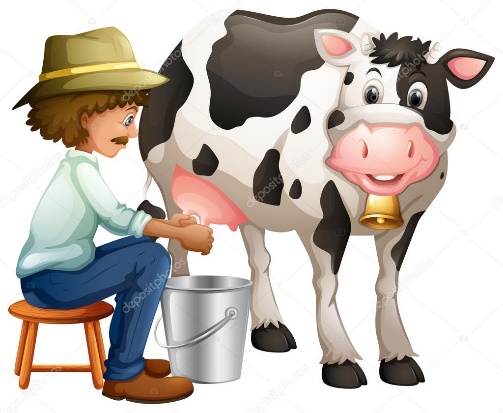 6 litros por vaca
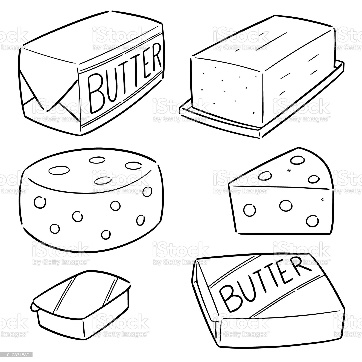 alta capacidad contaminante con un DBO → 30,000 a 50,000 mg/L
1,7 millones de suero de leche
Búsqueda de opciones para emplear este desecho y reutilizarlo en la obtención de proteínas o productos nuevos
(Centro de Industria Láctea del Ecuador, 2018) (Parra, 2009) (Pais et al., 2017) (Valencia & Ramírez, 2009) (Guerrón, 2015).
VERSIÓN: 1.0
INTRODUCCIÓN
2
Suero Lácteo
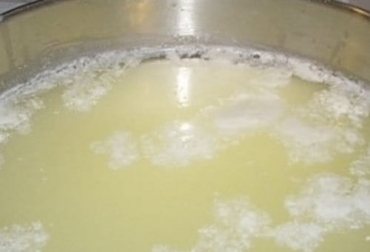 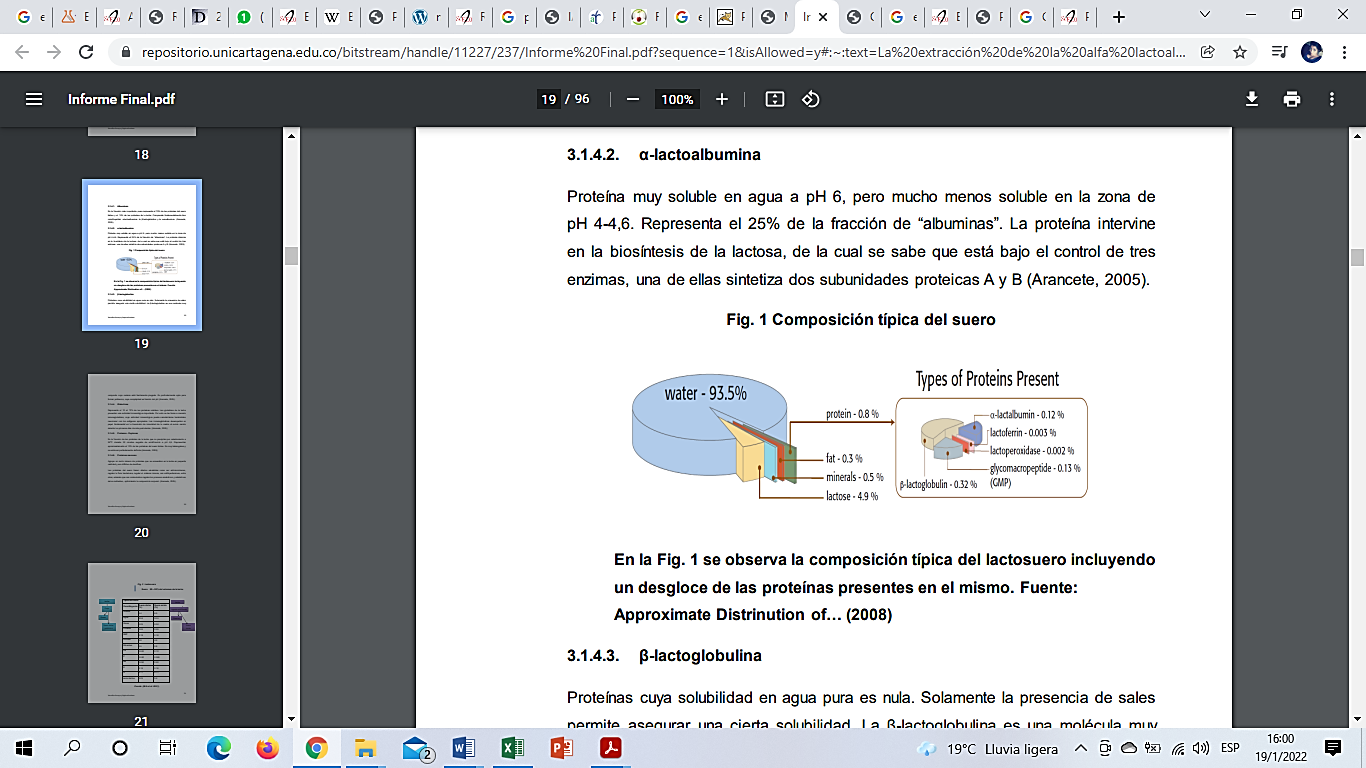 (Alayo, 2017)    (Iniesta, 2020)      (Arroyo & Jiménez, 2013)
VERSIÓN: 1.0
INTRODUCCIÓN
3
Proceso productivo de mantequilla y obtención del suero
cuajo o granos de mantequilla
Leche descremada
NATA
suero o mazada
violentamente agitada
Suero de mantequilla
Agua limpia
Sal
(FAO-PRODAR, 2014)    (Alayo, 2017)      (Flores, 2015).
VERSIÓN: 1.0
INTRODUCCIÓN
4
Proteínas del suero de leche
20% de las proteínas totales presentes en la leche
Es considerada importante, puesto que es empleada ampliamente en diferentes productos alimenticios debido a sus propiedades emulsificantes y gelificantes
Tienen la capacidad de ligarse a una gran variedad de sustancias o compuestos, en especial a moléculas pequeñas como los ácidos grasos, con las que funcionan como transportador
Albúminas
Globulinas
Proteínas menores
(Lapeña & Hierro, 2018)     (Guevara & León, 2019)   (Candioti, 1999)   (Arroyo & Jiménez, 2013)    (Galindo et al., 2006)
VERSIÓN: 1.0
OBJETIVOS
5
Objetivo General
Desarrollar un bioproceso para la extracción y purificación de las proteínas que se encuentran en el suero de leche de vaca obtenido en la producción de mantequilla en la empresa Pasteurizadora Quito S.A.
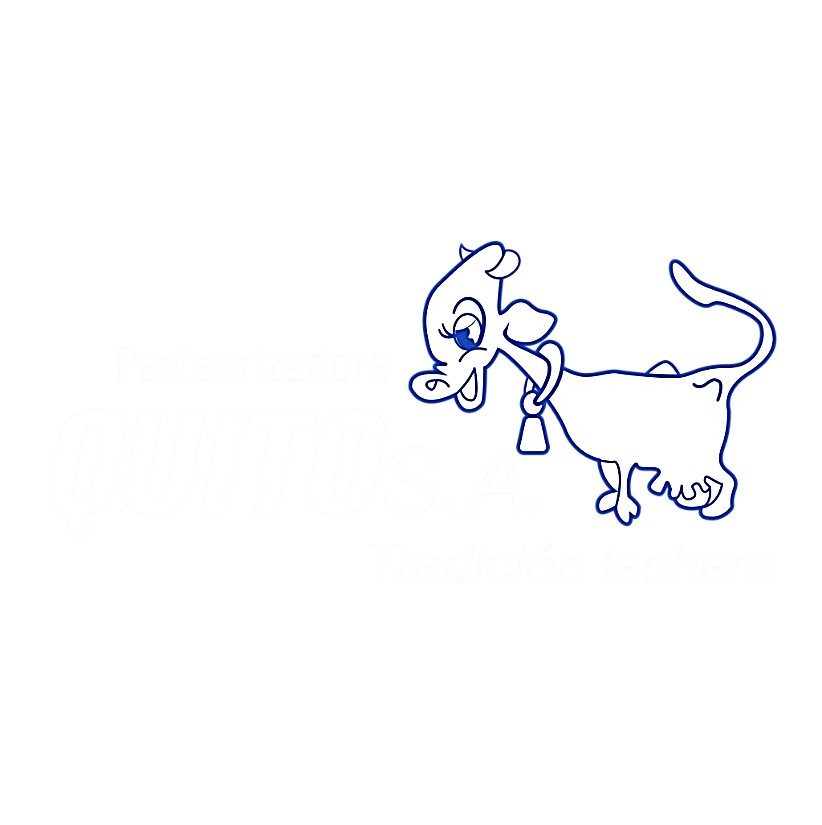 VERSIÓN: 1.0
OBJETIVOS
6
Objetivos Específicos
Realizar el análisis de las muestras de suero lácteo mediante pruebas fisicoquímicas para la obtención de las características del mismo.
Extraer las principales proteínas que se encuentran en el suero lácteo mediante la precipitación con ácido Tricloroacético y ultrafiltración de las muestras.
Purificar las proteínas obtenidas mediante electroforesis SDS-PAGE para su identificación.
VERSIÓN: 1.0
HIPÓTESIS
7
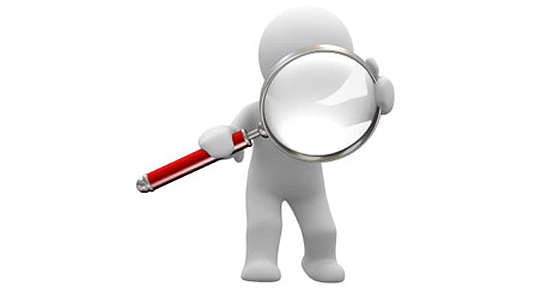 El lacto suero obtenido en la producción de mantequilla contiene proteínas que pueden ser extraídas y purificadas mediante el desarrollo de un bioproceso.
VERSIÓN: 1.0
MATERIALES Y MÉTODOS
8
Obtención de las muestras
(Instituto Ecuatoriano de Normalización, 2017).
VERSIÓN: 1.0
MATERIALES Y MÉTODOS
9
Determinación de los parámetros fisicoquímicos del suero de mantequilla
Medición de pH
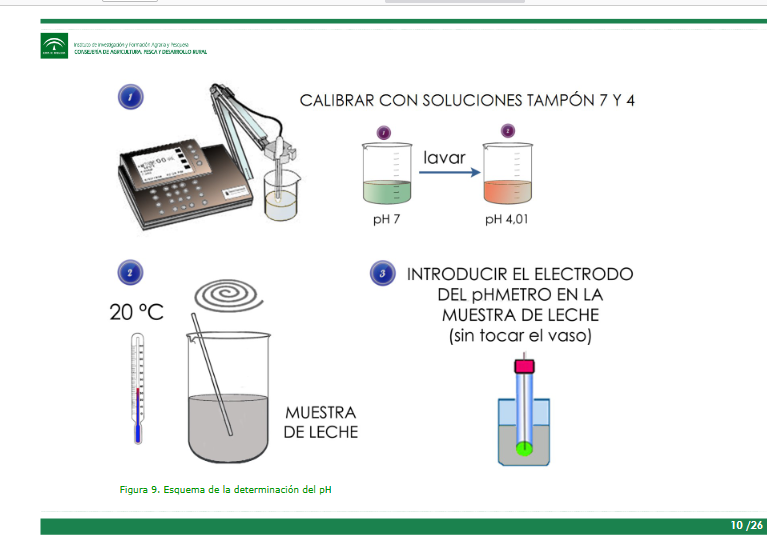 50 mL de la muestra de suero
(López et al., 2016)
VERSIÓN: 1.0
MATERIALES Y MÉTODOS
10
Determinación de los parámetros fisicoquímicos del suero de mantequilla
Determinación del contenido de grasa por el método de Gerber
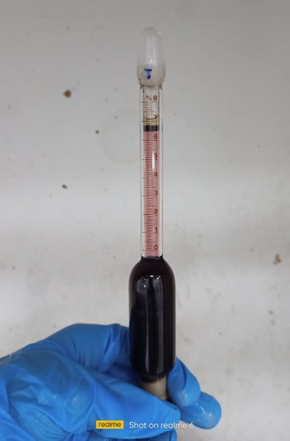 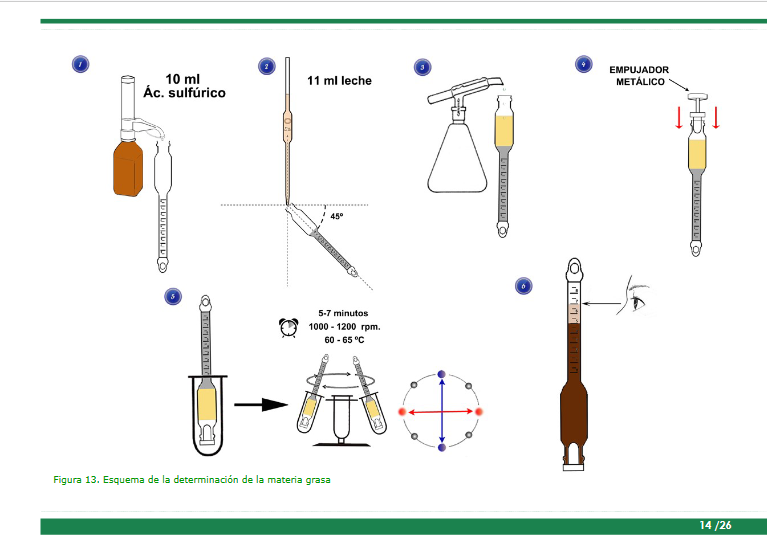 NTE INEN 12.
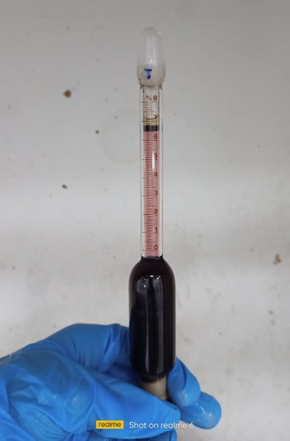 11 mL de suero
1 mL de alcohol amílico
% de grasa
(López et al., 2016)  (Instituto Ecuatoriano de Normalización INEN, 1973)
VERSIÓN: 1.0
MATERIALES Y MÉTODOS
11
Determinación de los parámetros fisicoquímicos del suero de mantequilla
Densidad
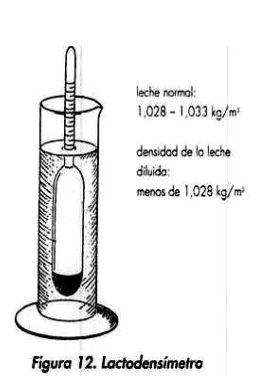 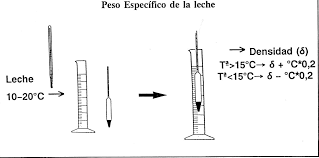 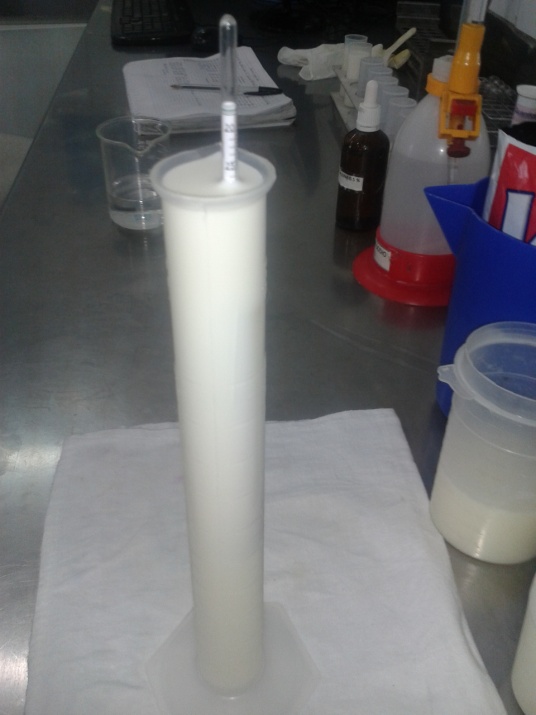 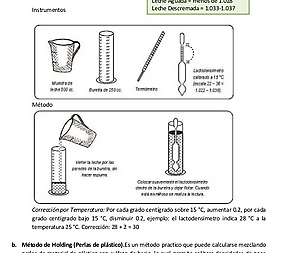 Muestra de suero
(Alayo, 2017).
VERSIÓN: 1.0
MATERIALES Y MÉTODOS
12
Determinación de los parámetros fisicoquímicos del suero de mantequilla
Acidez Titulable
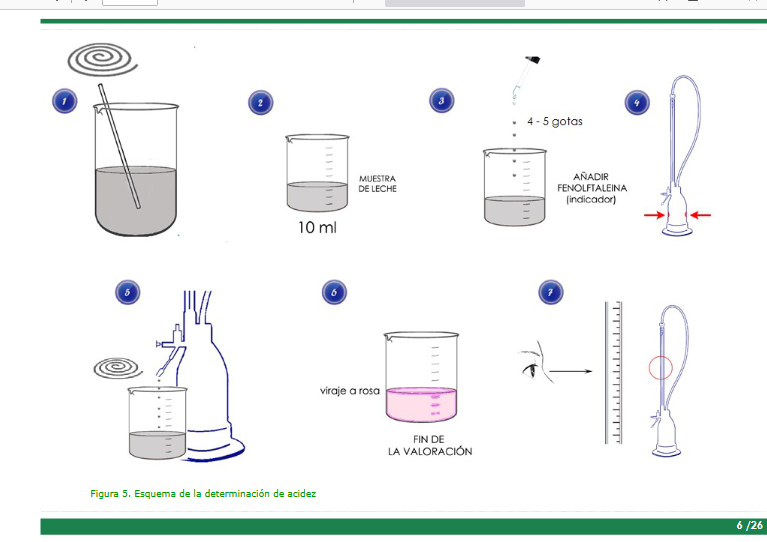 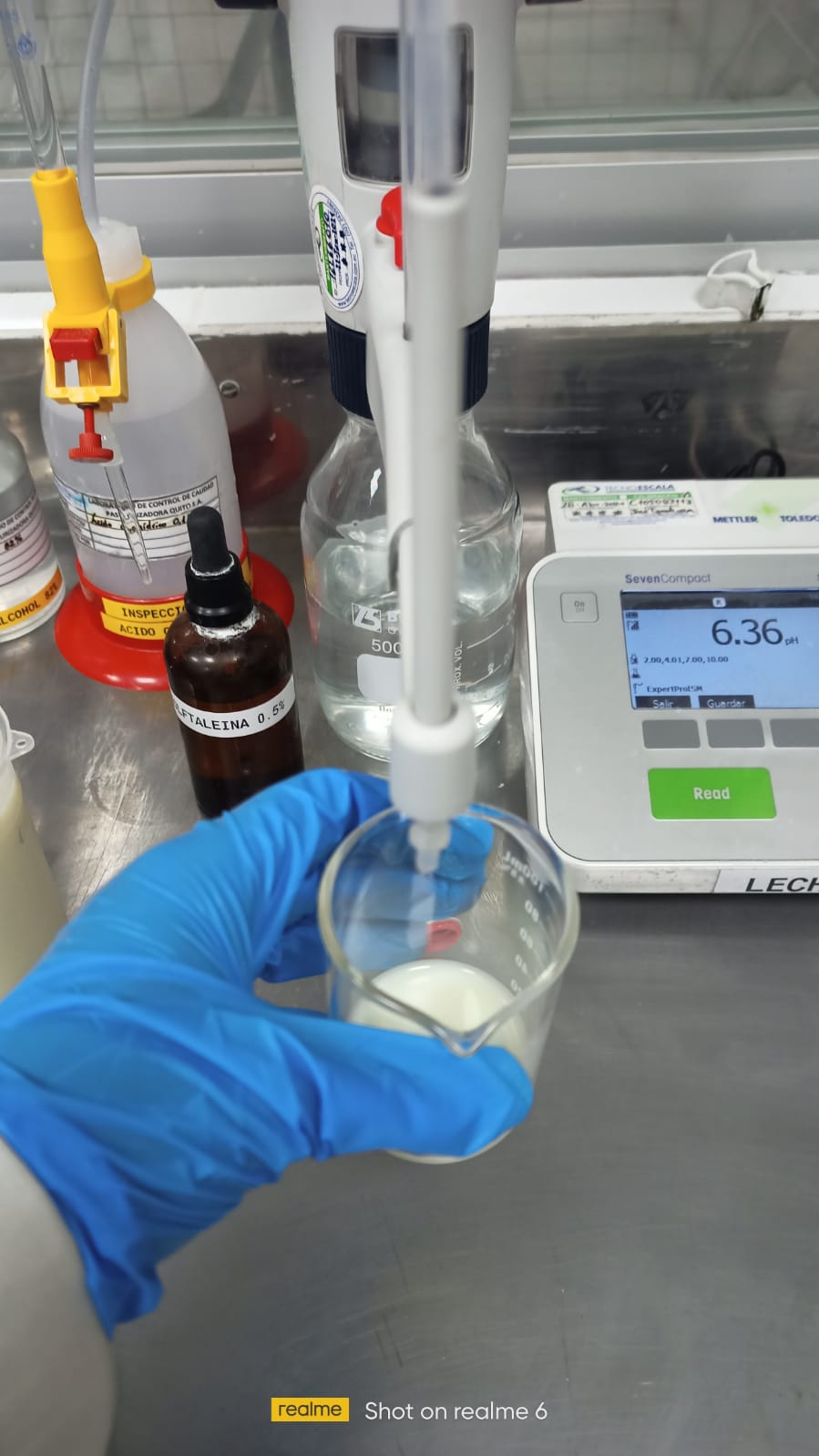 MUESTRA DE SUERO
muestra de 250 mL
A = acidez del suero en porcentaje
fa = factor del ácido predominante (ácido láctico = 0.090)
V = volumen de Hidróxido de Sodio (NaOH) en mL



N = normalidad de la solución de (NaOH)
Vo = volumen de la muestra
(Alayo, 2017)       (López et al., 2016)
VERSIÓN: 1.0
MATERIALES Y MÉTODOS
13
Determinación de los parámetros fisicoquímicos del suero de mantequilla
Determinación de sólidos
(Alayo, 2017).
VERSIÓN: 1.0
MATERIALES Y MÉTODOS
14
Determinación de los parámetros fisicoquímicos del suero de mantequilla
Determinación de proteínas
(Método Sorensen-Walker)
(Alayo, 2017).
VERSIÓN: 1.0
METODOLOGÍA
15
Extracción de las proteínas del suero
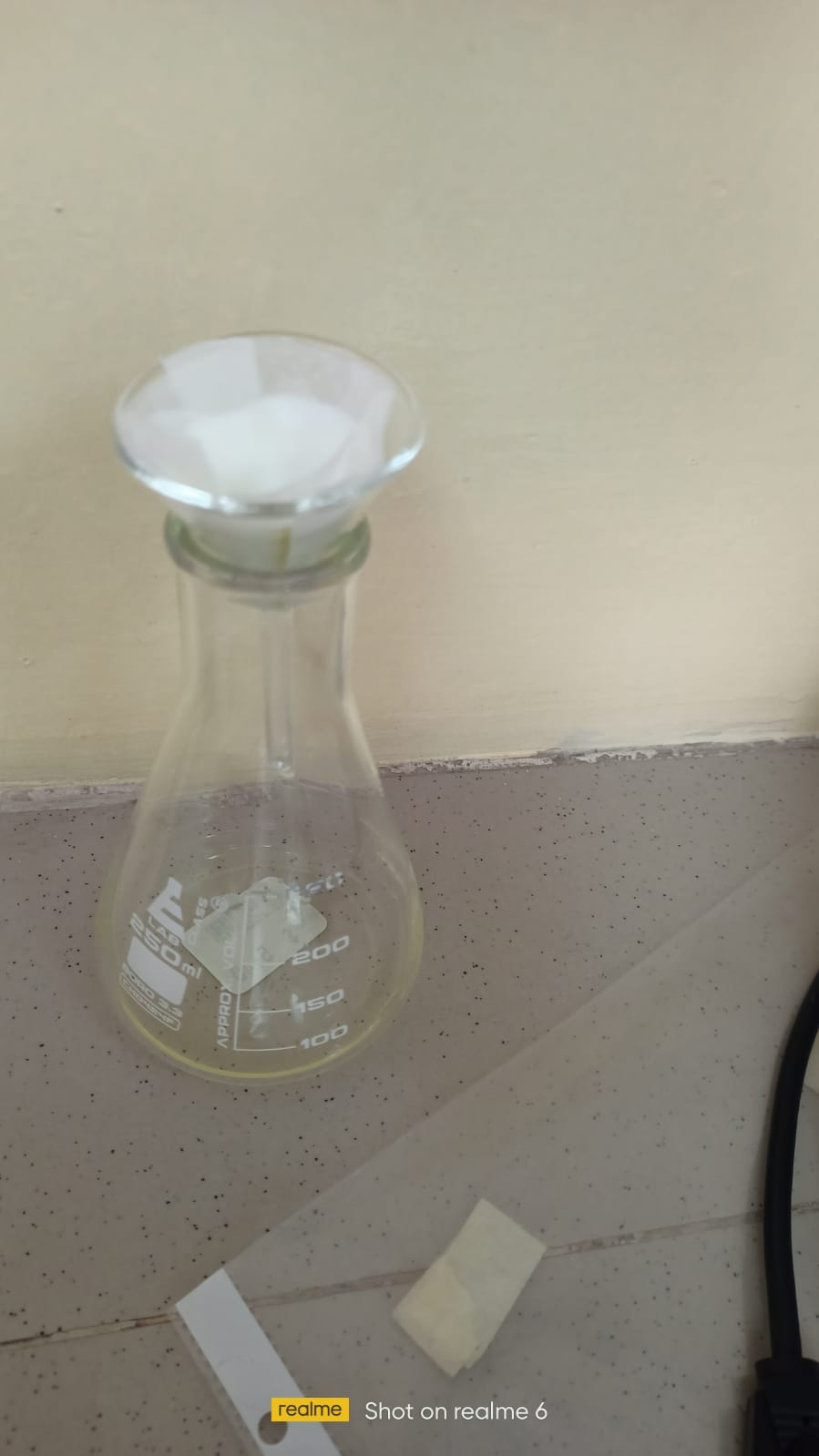 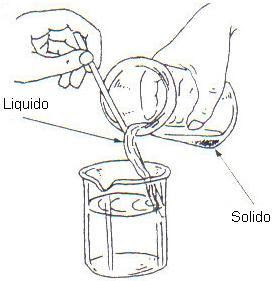 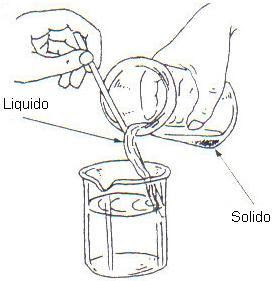 Agitación constante
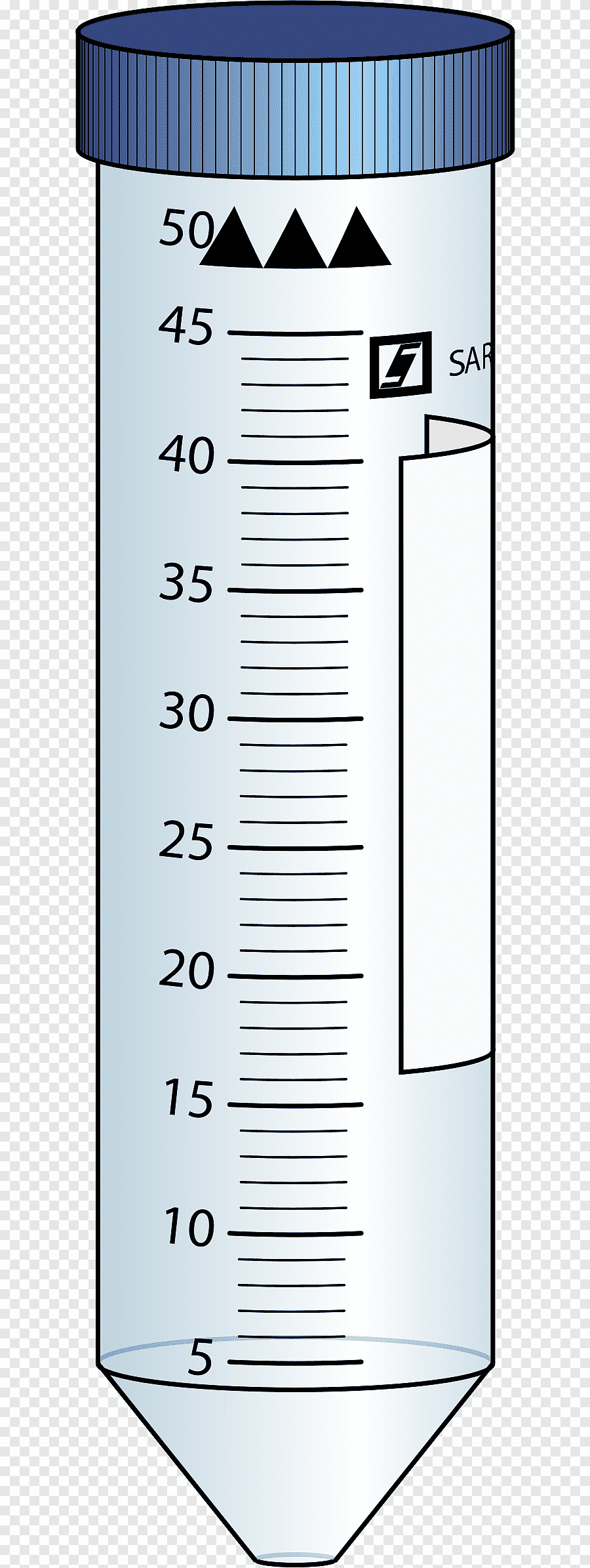 25 mL de ATC 24%
8 mL de ATC 50%
50 mL de LS
30 mL del filtrado
centrifugó a 7.000 r.p.m. a 5°C durante 10 minutos
REPOSO refrigeración x 60 min
(Vega et al., 2019) (Galindo et al., 2006).
VERSIÓN: 1.0
METODOLOGÍA
16
Purificación de las proteínas
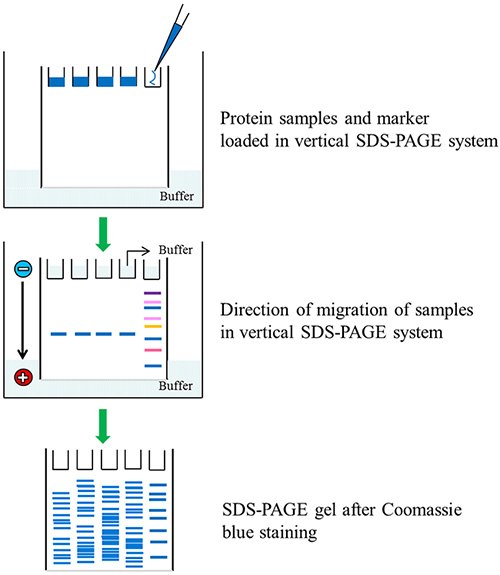 Molecular Probes by Life technologies  REF P6649
MARCADOR
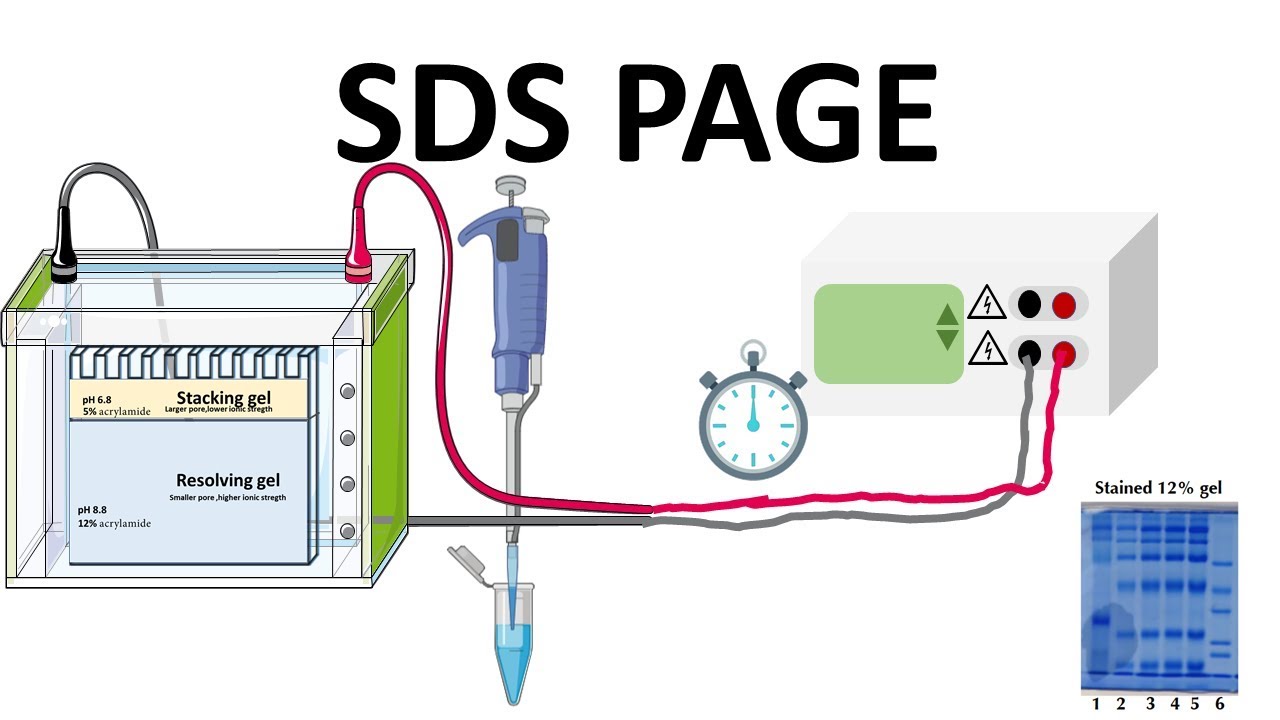 15 µL de las muestras + 3 µL de buffer de carga + 2 µL de -mercaptoetanol
150V
100 mA
5%
15%
(Cubilla et al., 2020) (BioTed, 2000) (Ritchie, 2012)
VERSIÓN: 1.0
RESULTADOS Y DISCUSIÓN
17
Parámetros fisicoquímicos
(Instituto Ecuatoriano de Normalización INEN, 2011)      (Alayo, 2017).
VERSIÓN: 1.0
RESULTADOS Y DISCUSIÓN
18
Parámetros fisicoquímicos
NTE INEN 2594
SUERO DE TIPO DULCE O BUTTERMILK
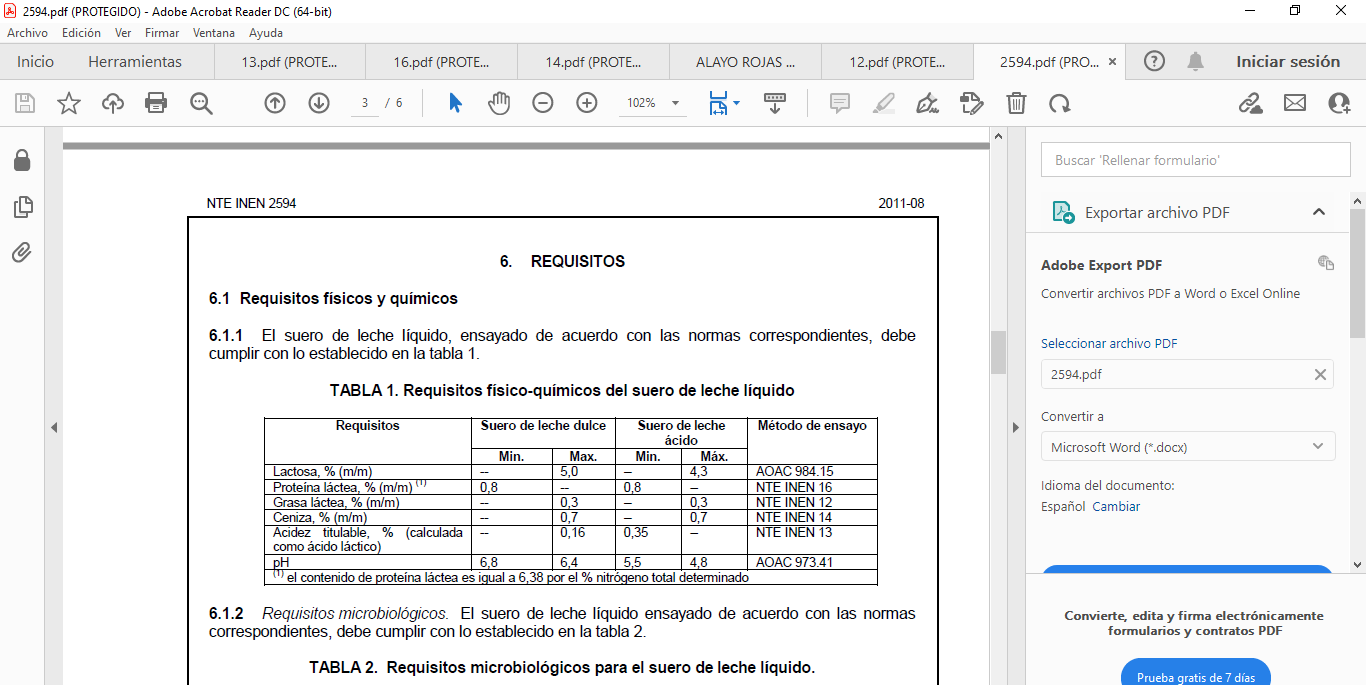 mejor opción para aportar un mayor valor nutricional
(Instituto Ecuatoriano de Normalización INEN, 2011)      (Alayo, 2017).
VERSIÓN: 1.0
RESULTADOS Y DISCUSIÓN
19
Extracción y purificación de proteínas
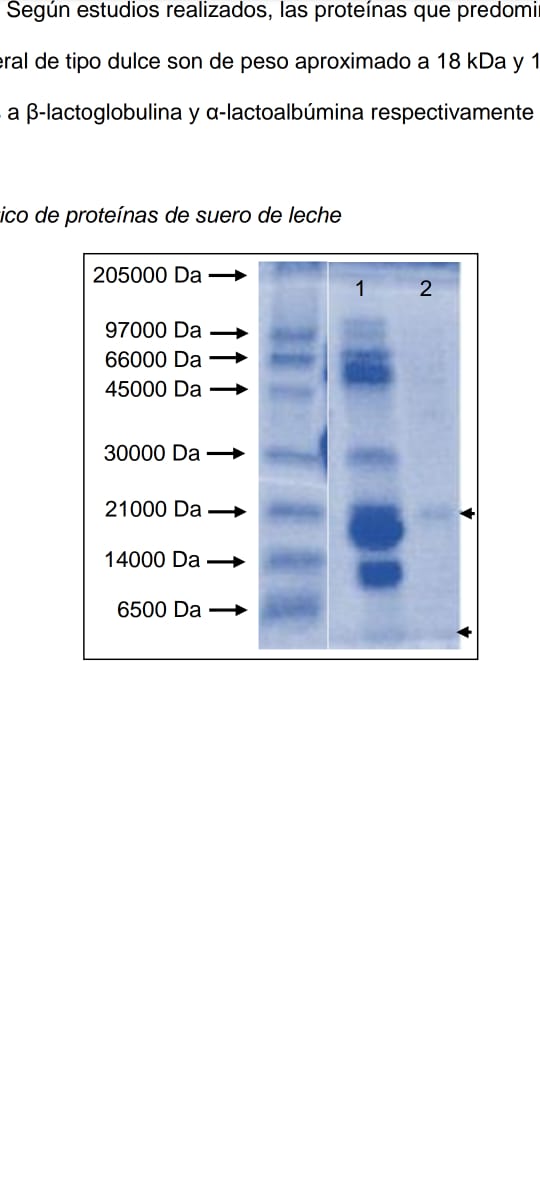 (UNE EN ISO, 2007), (ISO, 2013), (ISO, 2017)
VERSIÓN: 1.0
RESULTADOS Y DISCUSIÓN
20
Extracción y purificación de proteínas
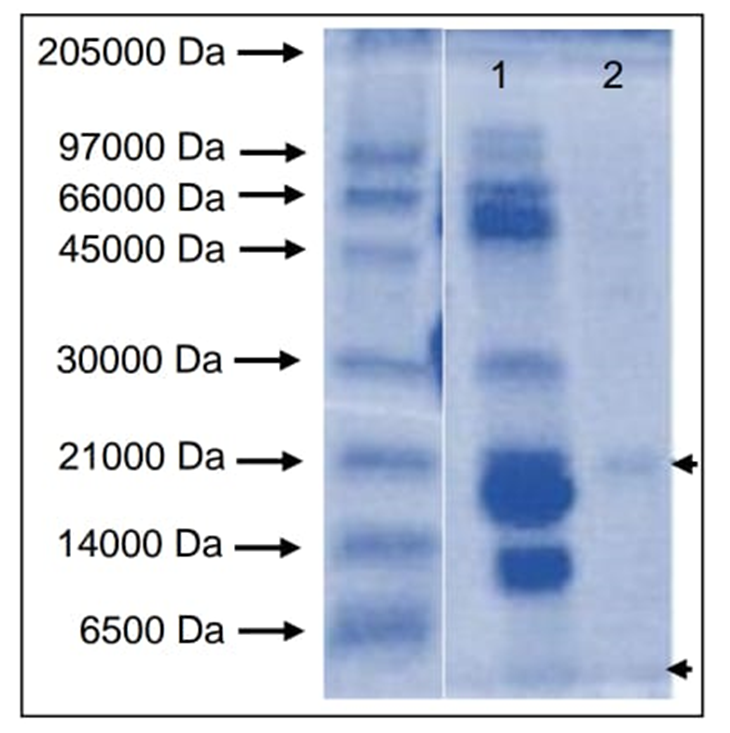 82293,2 Da →  LACTOFERRINA
75999,4 Da → TRANSFERRINA
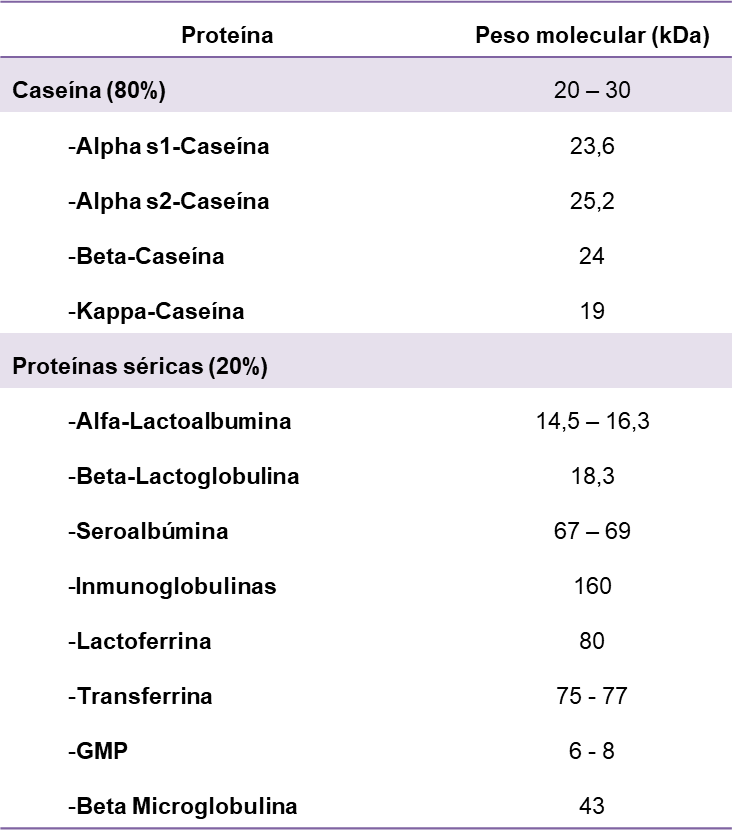 18259,8 Da → β-lactoglobulina 
14294,7 Da → α-lactoalbumina
6256,7 Da →  GMP
(Rojas et al., 2009) (Galindo et al., 2006)
VERSIÓN: 1.0
CONCLUSIONES
21
VERSIÓN: 1.0
RECOMENDACIONES
22
VERSIÓN: 1.0
AGRADECIMIENTOS
23
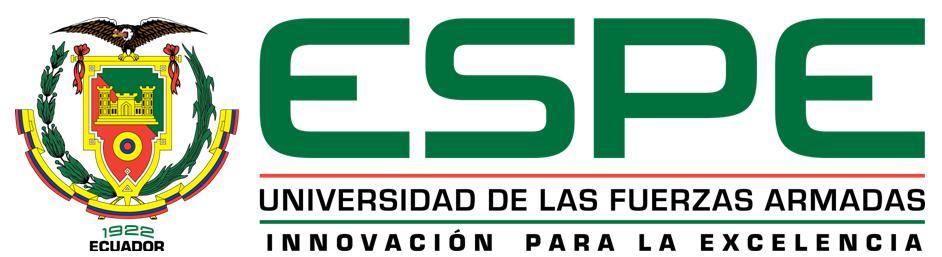 Dr. Luis Enrique Trujillo PhD
Director del proyecto
Universidad de las Fuerzas Armadas ESPE - Ecuador

Ing. Andrea Rodríguez
Técnica del laboratorio de docencia 
Universidad de las Fuerzas Armadas ESPE - Ecuador

Ing. Danny Cajas
Jefe de Producción
Empresa Pasteurizadora Quito S.A.

FAMILIA Y AMIGOS
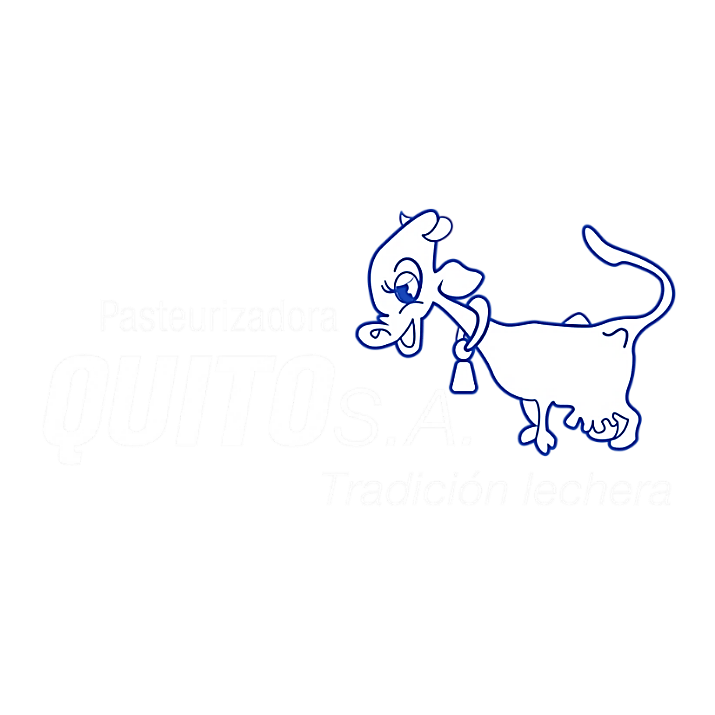 FECHA ÚLTIMA REVISIÓN: 13/12/11
VERSIÓN: 1.0
BIBLIOGRAFÍA
24
Alayo, A. (2017). Determinación de las características fisicoquímicas del suero obtenido de la fabricación de mantequilla de leche de vaca. Universidad Nacional de Trujillo.
Arroyo, Y., & Jiménez, Y. (2013). EVALUACIÓN DEL RENDIMIENTO DE LA ALFA LACTOALBÚMINA EXTRAIDA DEL LACTOSUERO DULCE EVAPORADO. In Skripsi. Universidad de Cartagena.
BioTed. (2000). Electroforesis vertical de proteínas. 11.
Candioti, M. (1999). RESPUESTA DE LAS PROTEÍNAS DEL SUERO DE LA LECHE BOBINA A LA ACCIÓN DE DIVERSAS ENZIMAS PROTEOLÍTICAS DE USO INDUSTRIAL. Universidad Nacional del Litoral.
Centro de Industria Láctea del Ecuador. (2018). Datos del sector lechero. CILECUADOR. https://e152f73b-81b4-4206-a6ee-8b984b6a13b0.filesusr.com/ugd/6cc8de_513a9bb8db76451a9a74586d7902bb3b.pdf
Cubilla, A., Flores, M., Barúa, J., & Romero, M. C. (2020). Evaluación de metodologías para el análisis de perfil de proteínas secretadas por aislados de Trichoderma spp. al medio de cultivo. Investigaciones y Estudios - UNA, 11(1), 47–51. https://doi.org/10.47133/ieuna6
FAO-PRODAR. (2014). Fichas técnicas Procesados de lácteos.
Flores, P. (2015). ELABORACIÓN DE MANTEQUILLA. Universidad Nacional de San Agustín.
Galindo, L. M., Valbuena, E., & Villarroel, E. (2006). ESTANDARIZACIÓN DE LA DETECCION DEL GLICOMAPEPTIDO POR PAGE-SDS DE LA LECHE. Redalyc, 16, 308–314.
García, V., Sánchez, R., & Ramón, T. (2018). SUERO DE LECHE. La ciencia detrás de su rescate (G. Compás (ed.); Primera Ed).
Guerrón, P. (2015). OBTENCIÓN DE CONCENTRADO PROTEICO MEDIANTE TECNOLOGÍA DE MEMBRANAS A PARTIR DE SUERO LÁCTEO DE CABRA. Universidad Central del Ecuador.
Guevara, L., & León, R. (2019). Aprovechamiento del lactosuero dulce en la elaboración de un alimento enriquecido con Hordeum vulgare y Pasiflora edulis. (Vol. 6, Issue 3). Universidad de Guayaquil.
VERSIÓN: 1.0
BIBLIOGRAFÍA
25
Iniesta, D. (2020). Desarrollo De Nuevos Productos a Base De Suero De Queseria. Universidad Politécnica de Valencia.
Instituto Ecuatoriano de Normalización. (2011). NTE INEN 2594 Suero de Leche Líquido, requisitos. https://www.normalizacion.gob.ec/buzon/normas/2594.pdf
Instituto Ecuatoriano de Normalización. (2017). NTE INEN 0004: Leche y productos lácteos. Muestreo.
Instituto Ecuatoriano de Normalización INEN. (1973). LECHE. DETERMINACION DEL CONTENIDO DE GRASA - NTE INEN 12.
Laboratoriumdiscounter. (2021). Ácido tricloroacético . Laboratoriumdiscounter. https://www.laboratoriumdiscounter.nl/es/quimicos/a-z/t/acido-tricloroacetico/
Lapeña, S., & Hierro, E. (2018). Alergia a proteínas de leche de vaca. Pediatra Integral, 2, 76–86.
López, Á., Barriga, D., Jara, J., & Ruz, J. M. (2016). Determinaciones Analíticas en Leche. In JUNTA DE ANDALUCÍA. Instituto de investigación y formación agraria y pesquera.
Pais, J., Núñez, J., Trujillo, L., Lara, M., Rivera, L., Abril, V., & Cuaran, M. (2017). Milk Whey-From a Problematic Byproduct to a Source of Valuable Products for Health and Industry in Ecuador: An Overview from Biotecnology. La Prensa Medica Argentina, 103(4). https://doi.org/10.4172/lpma.1000257
Parra, R. (2009). Lactosuero: importancia en la industria de alimentos. Revista Facultad Nacional de Agronomía, Medellín, 62(1), 4967–4982.
Ritchie, C. (2012). Purificación de proteínas. Labome the World of Laboratory, 14–15.
Rojas, E., Valbuena, E., Torres, G., García de H., A., Piñero, M., & Galindo, L. M. (2009). Aislamiento y rendimiento del GMP mediante precipitación de lactosuero con ácido tricloroacético. Revista Científica, 19(3), 295–302.
Valencia, E., & Ramírez, M. (2009). La industria de la leche y la contaminación del agua. Redalyc, 16.
Vega, C., Chegwin, C., & Ardila, H. (2019). Condiciones para el análisis de proteínas del micelio de Lentinula edodes obtenido por fermentación en estado líquido. Revista Colombiana de Química, 48(3), 3–12. https://doi.org/10.15446/rev.colomb.quim.v48n3.74843
VERSIÓN: 1.0